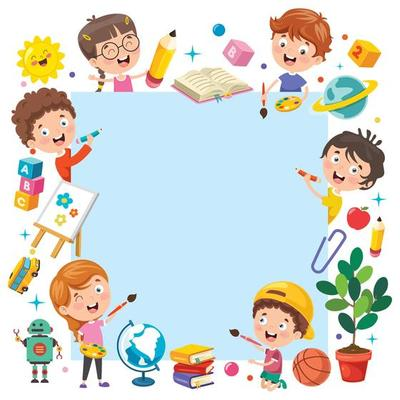 NOTAS CIENTIFICAS
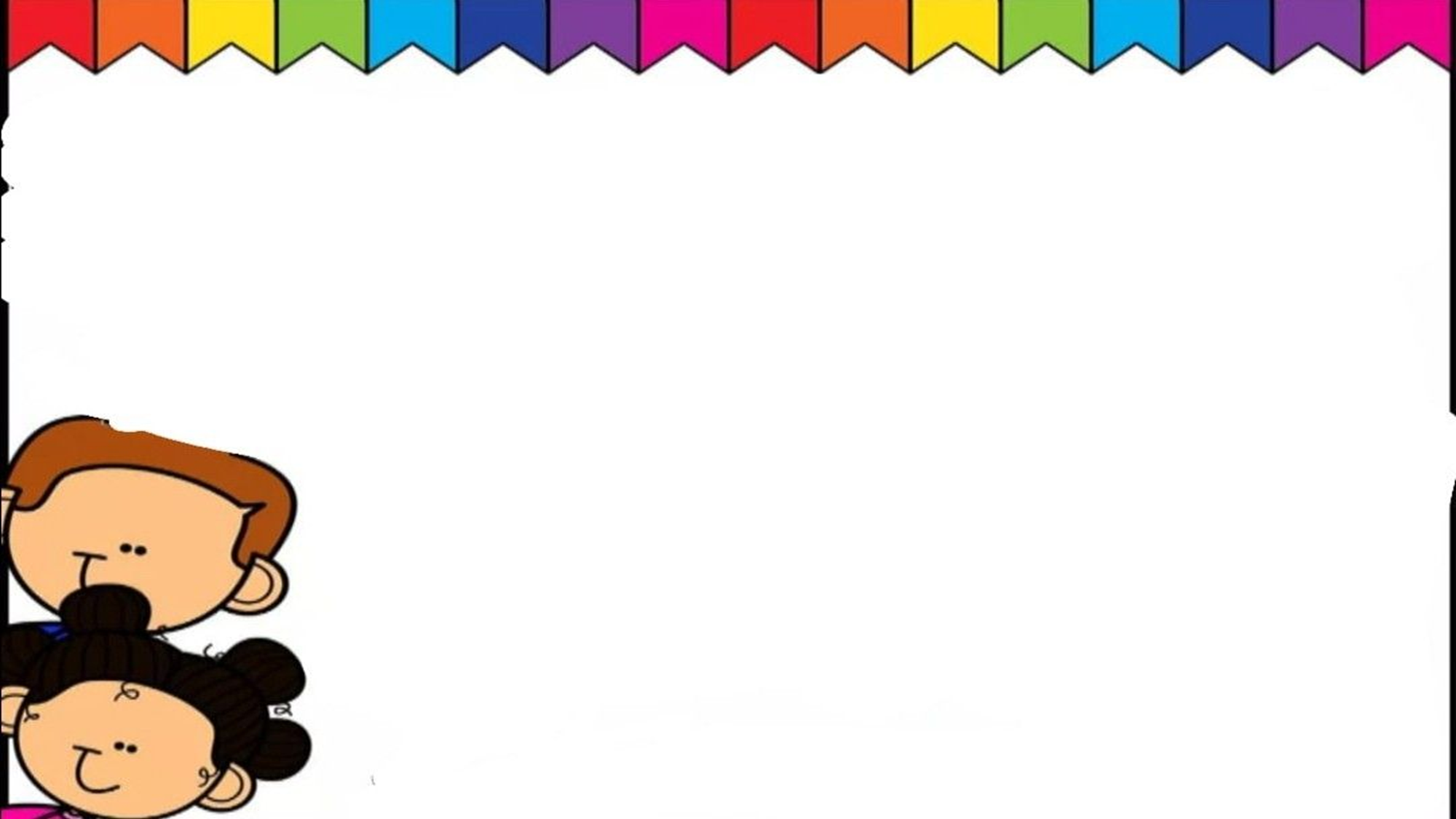 LUNES
La Real Academia Española (RAE), define el término empatía como el sentimiento de identificación con algo o alguien. 
En palabras más simples, la empatía es ponerse en el lugar o en los zapatos de otros.
https://dle.rae.es/empat%C3%ADa
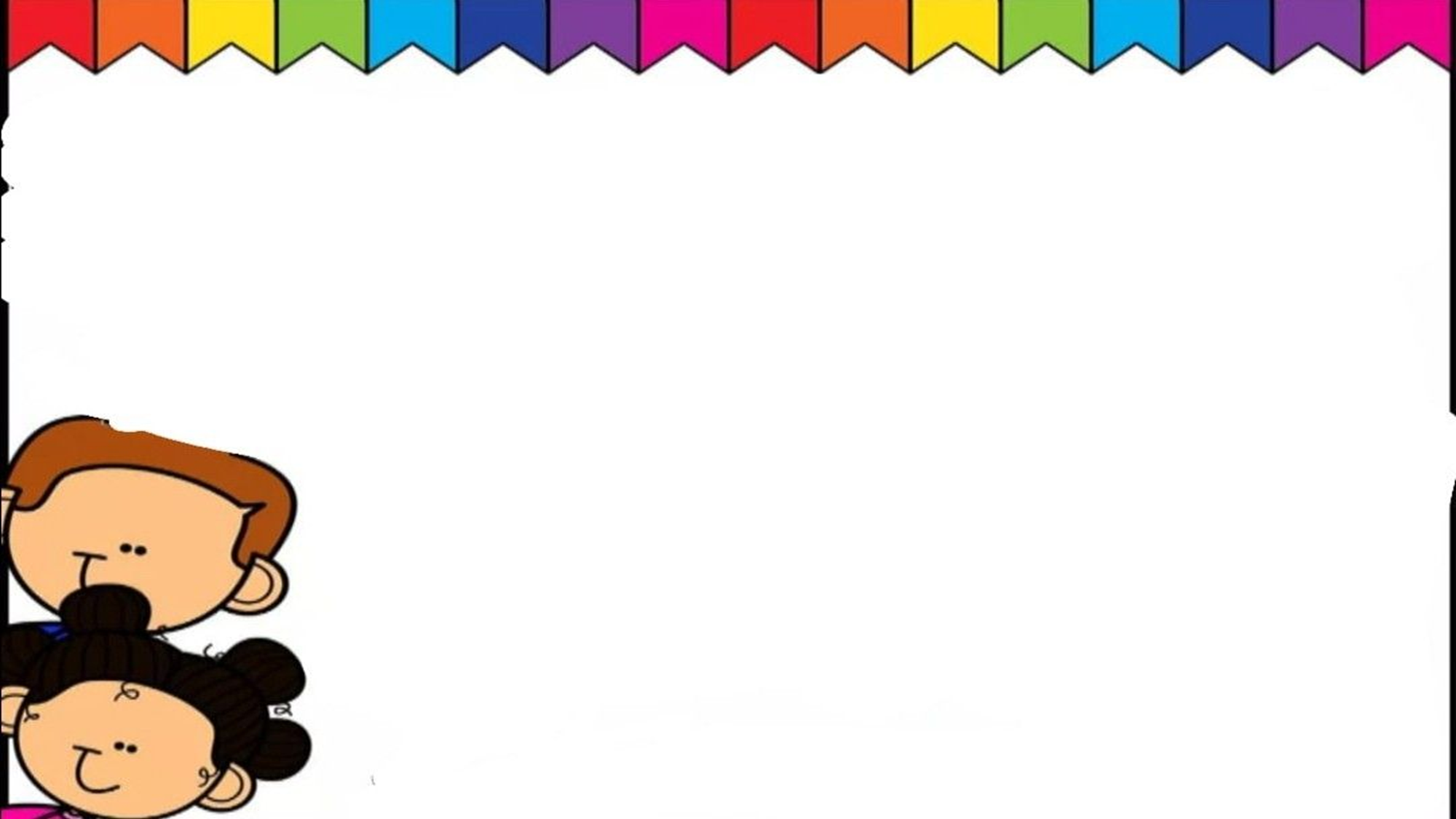 ¿Qué es un oficio?
Un oficio es una actividad laboral que generalmente está vinculada con procesos manuales o artesanales que no requieren estudios formales.

¿Qué es una profesión?
Una profesión es una actividad laboral que requiere una formación académica especializada.
MARTES
https://www.diferenciador.com/oficio-yprofesion/#:~:text=Un%20oficio%20es%20una%20actividad,una%20una%20formaci%C3%B3n%20acad%C3%A9mica%20especializada.&text=Actividad%20laboral%20vinculada%20con%20procesos%20artesanales%20o%20manuales.
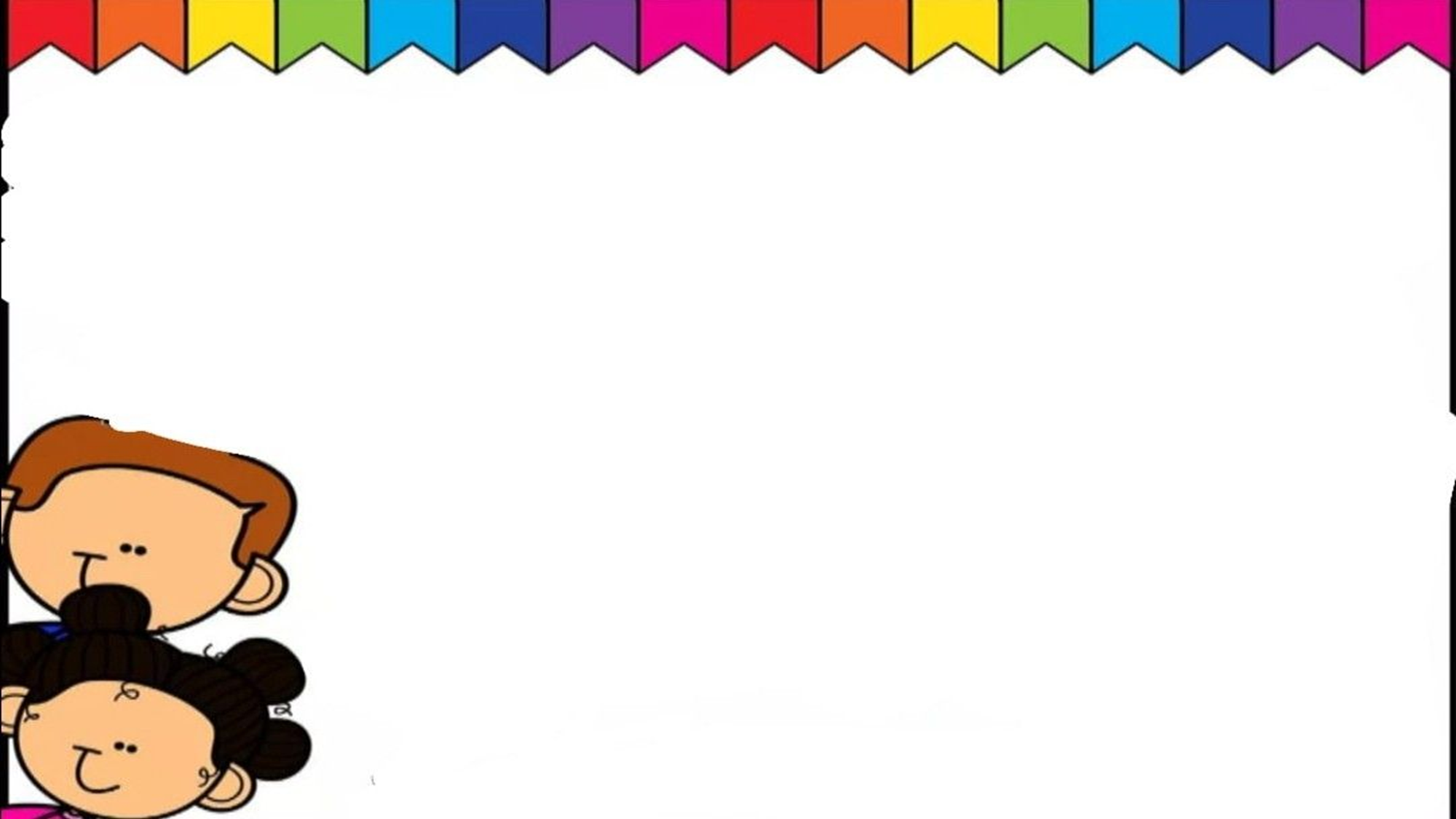 ¿Qué es un personaje?

Un personaje es un ser animado real o ficticio que actúa en un relato (literario, dramático o visual). Es decir, un personaje es un ente al que se le atribuyen una serie de acciones, palabras y/o pensamientos en el marco de una historia.

Los personajes pueden ser personas, animales, cosas animadas, seres fantásticos o seres sobrenaturales.
MIERCOLES
https://www.significados.com/personaje/
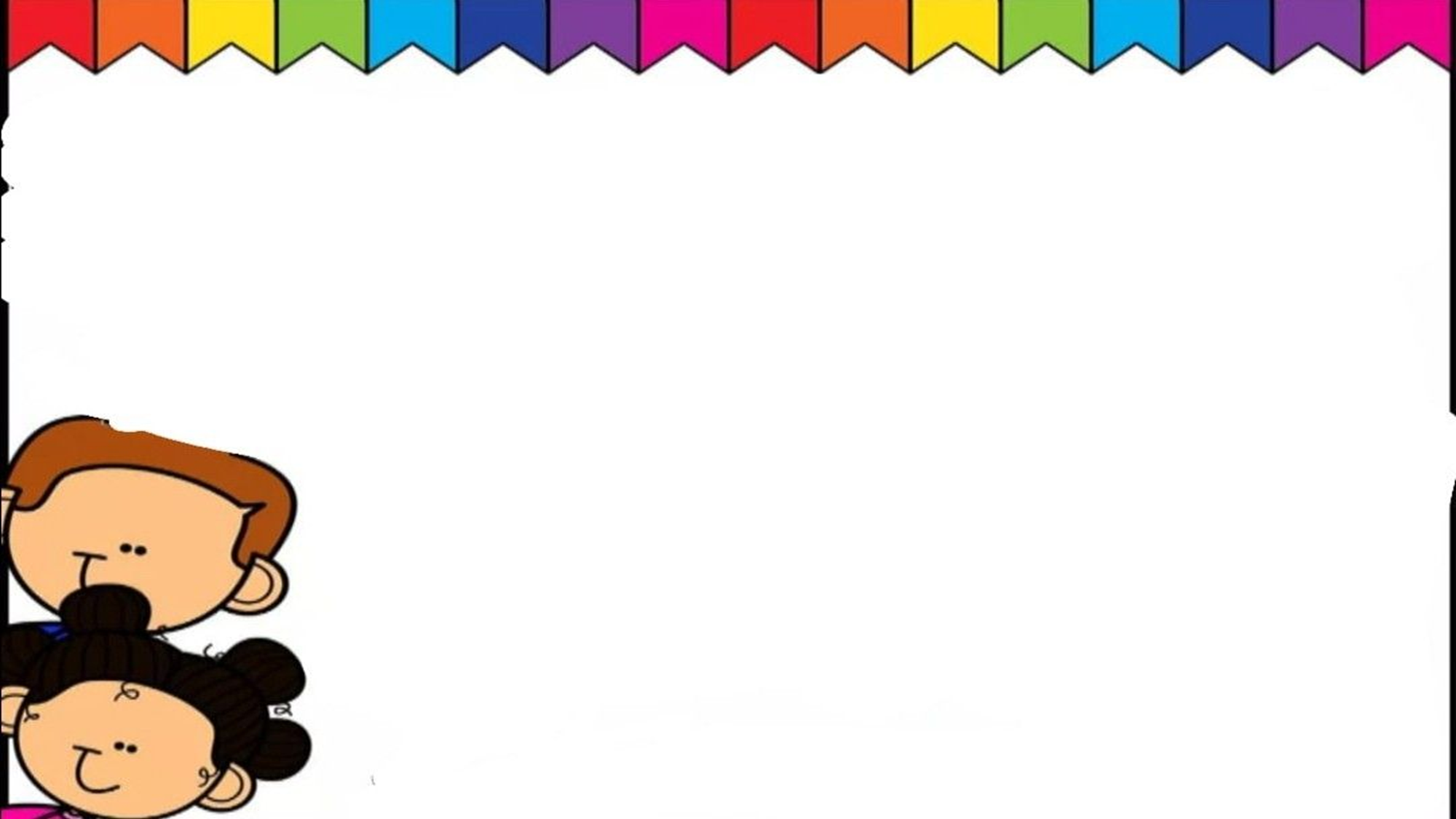 ¿Qué es un mapa?
Un mapa es una representación gráfica simplificada de un territorio con propiedades métricas sobre una superficie bidimensional que puede ser plana.

¿Qué es la orientación espacial?
La orientación espacial es una habilidad natural en los seres vivos que permite conocer y determinar la posición del propio cuerpo en relación al espacio.
La orientación espacial es esencial para la exploración y descubrimiento del mundo que rodea a una persona.
JUEVES
https://www.google.com/search?q=que+es+un+mapa+&rlz=1C1CHBD_esMX814MX814&sxsrf=ALeKk01JQVzI-VK6ICDx0EItD2l7StH5sg%3A1620498659558&ei=49iWYPrFIYXmtQXu8aD4Cw&oq=que+es+un+mapa+&gs_lcp=Cgdnd3Mtd2l6EAMyBAgjECcyAggAMgIIADICCAAyAggAMgIIADICCAAyAggAMgIIADIHCAAQhwIQFDoHCAAQRxCwAzoHCAAQsAMQQ1CoFVjHH2DWImgBcAJ4AIABxQGIAdILkgEEMC4xMZgBAKABAaoBB2d3cy13aXrIAQrAAQE&sclient=gws-wiz&ved=0ahUKEwi6w9j327rwAhUFc60KHe44CL8Q4dUDCA4&uact=5
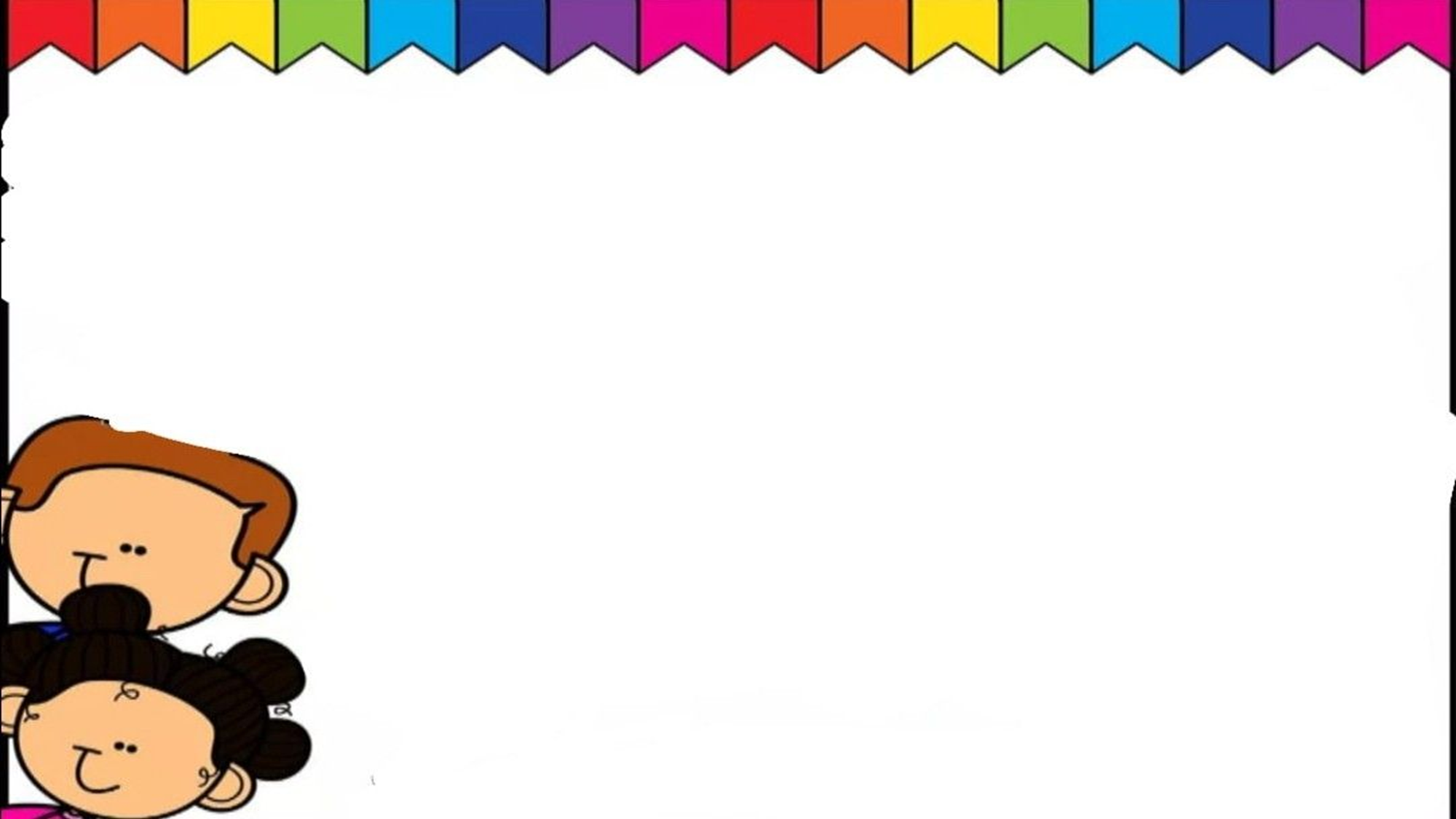 VIERNES
¿Qué es un aviario?

Un aviario es una gran jaula para encerrar aves. Al contrario de las jaulas de pájaros, los aviarios permiten a las aves un mayor espacio para volar. Estos a menudo contienen plantas y arbustos que logran la simulación de un hábitat natural.
Características de las aves
https://www.youtube.com/watch?v=CqG9SUSASu4
https://diccionarioactual.com/aviario/